I Simposio Iberoamericano de Geografía y segregación socioespacial urbana
Burgos, 20 y 21 de junio de 2023
Diseño del título
Subtítulo
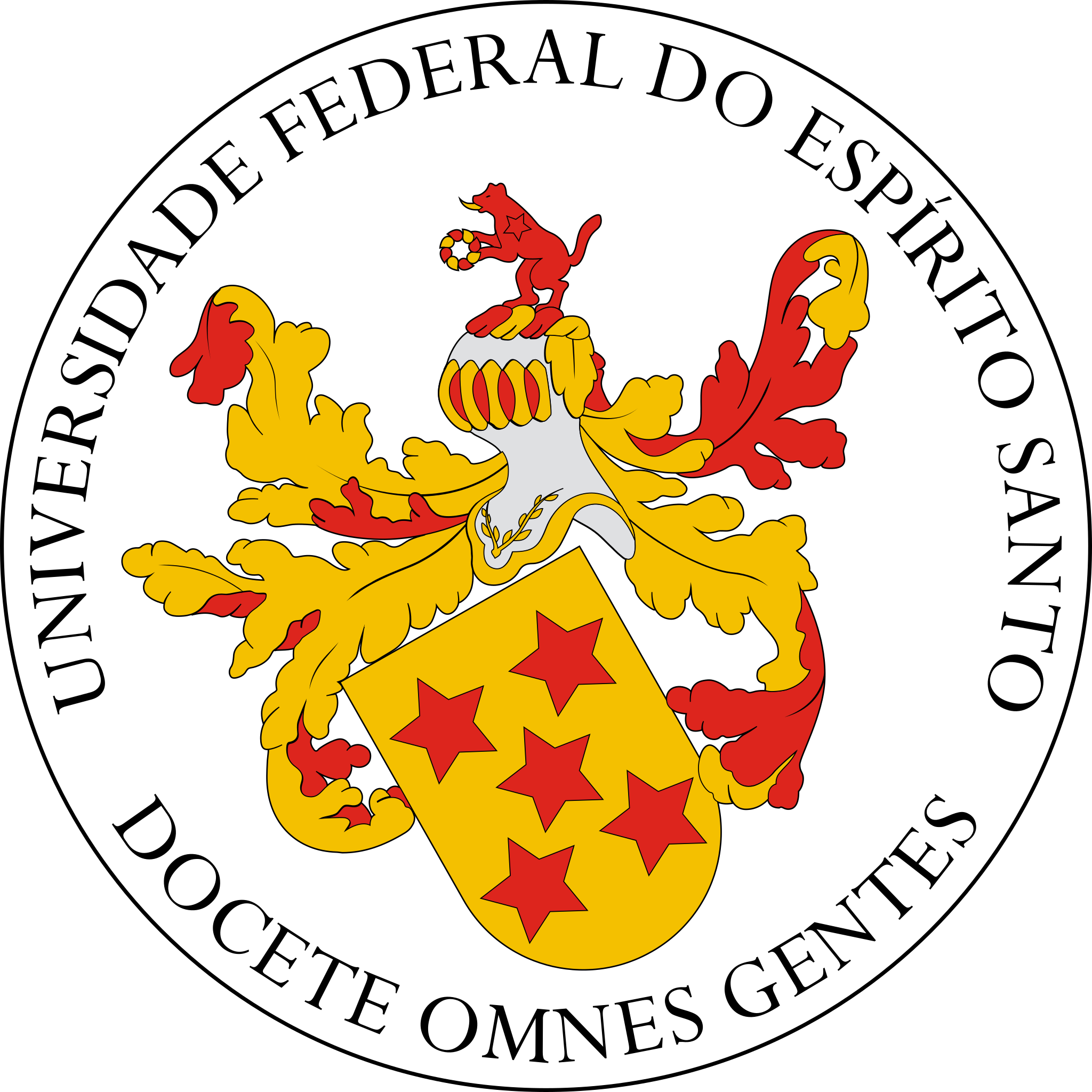 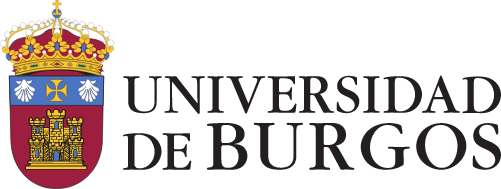 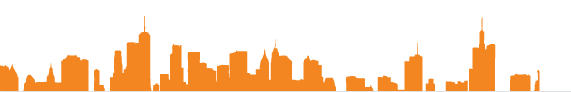 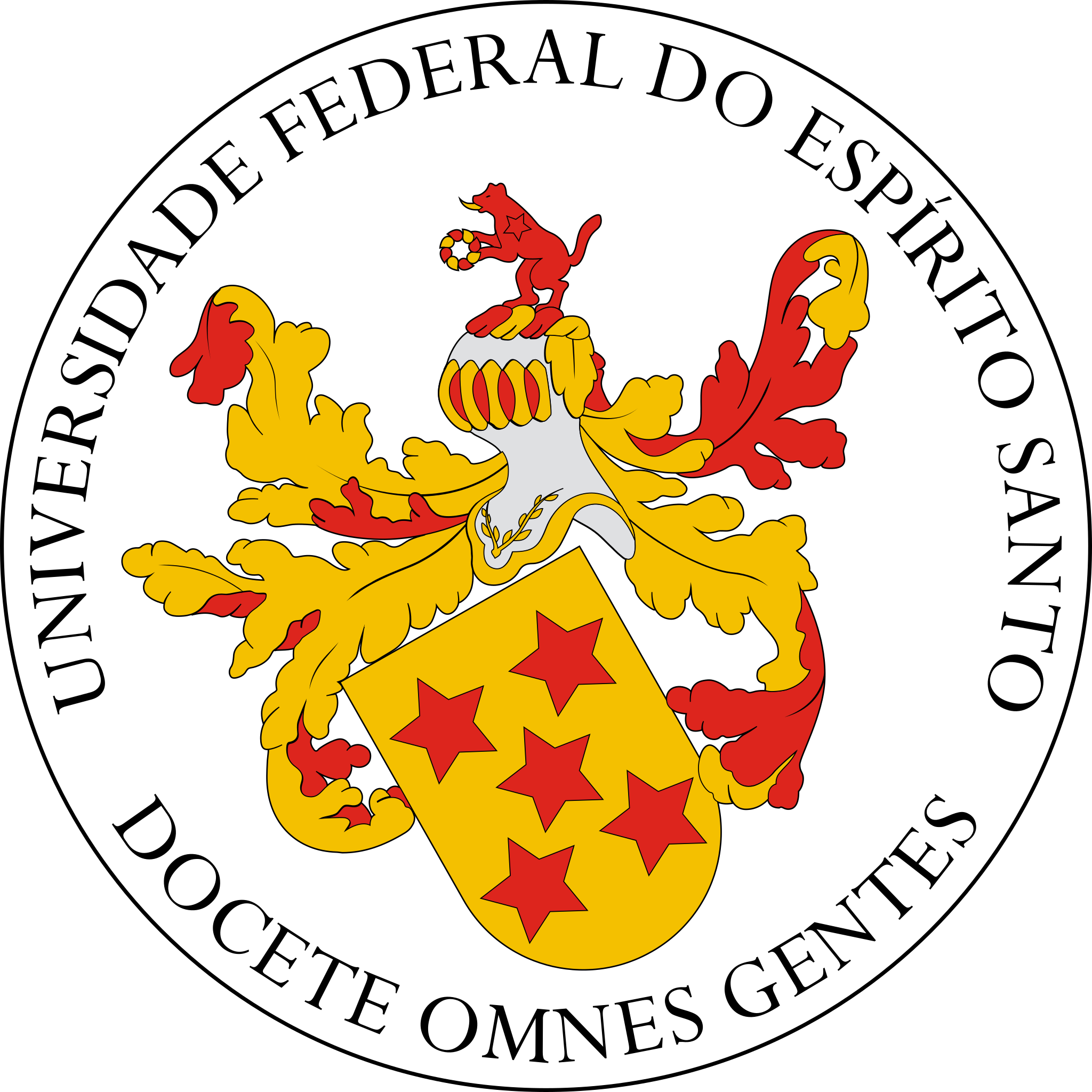 I Simposio Iberoamericano de Geografía y segregación socioespacial urbana
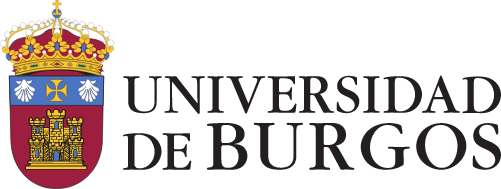 Burgos, 20 y 21 de junio de 2023
Primera viñeta aquí
Segunda viñeta aquí
Tercera viñeta aquí
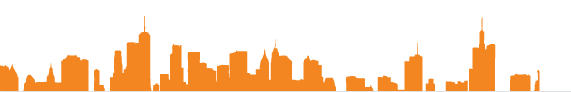 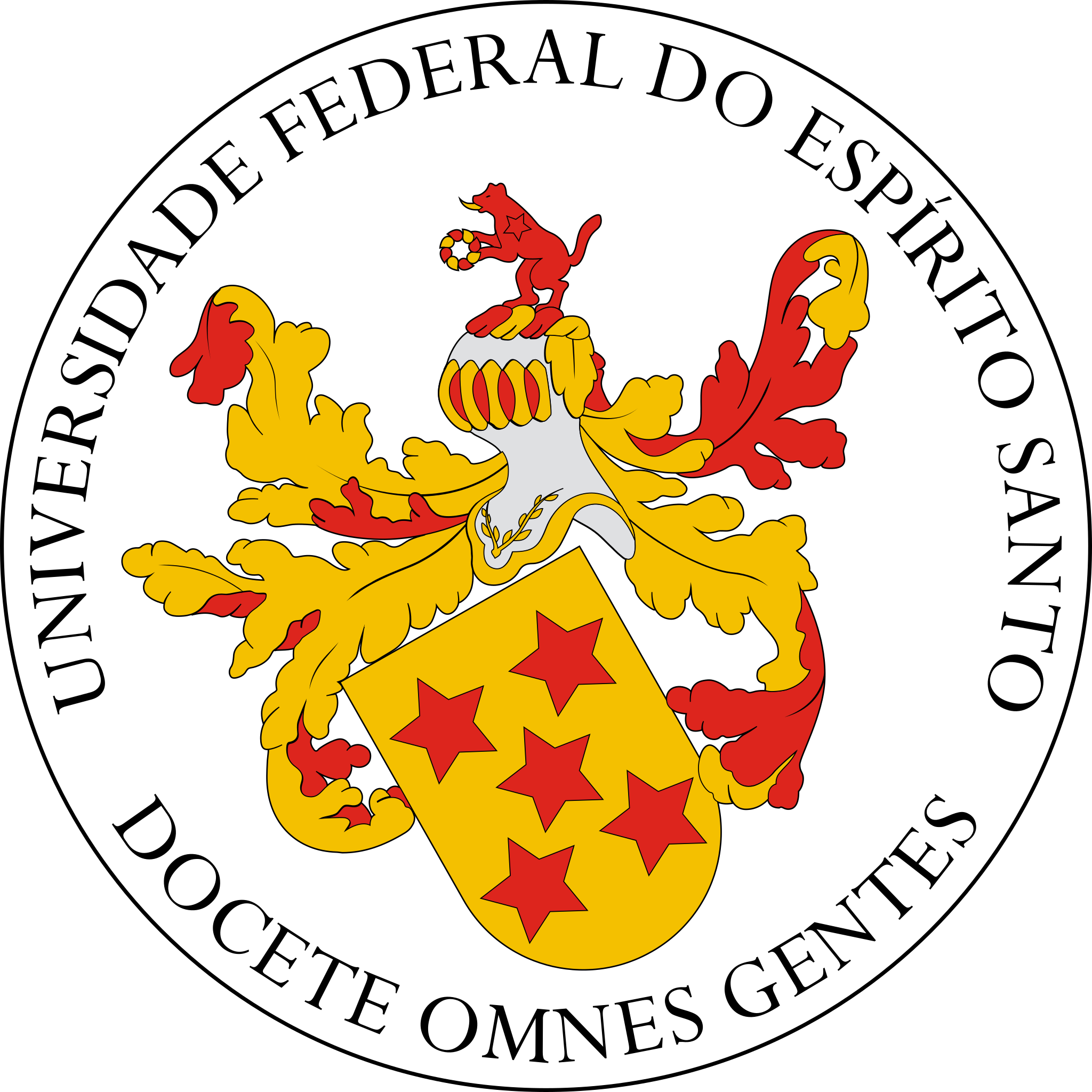 I Simposio Iberoamericano de Geografía y segregación socioespacial urbana
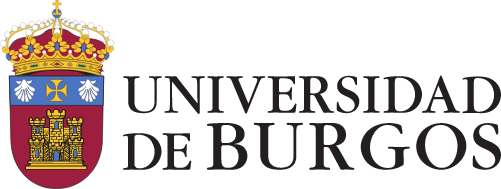 Burgos, 20 y 21 de junio de 2023
Agregar información
Agregar información(1)
Agregar información
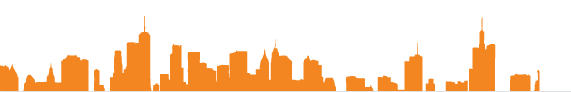 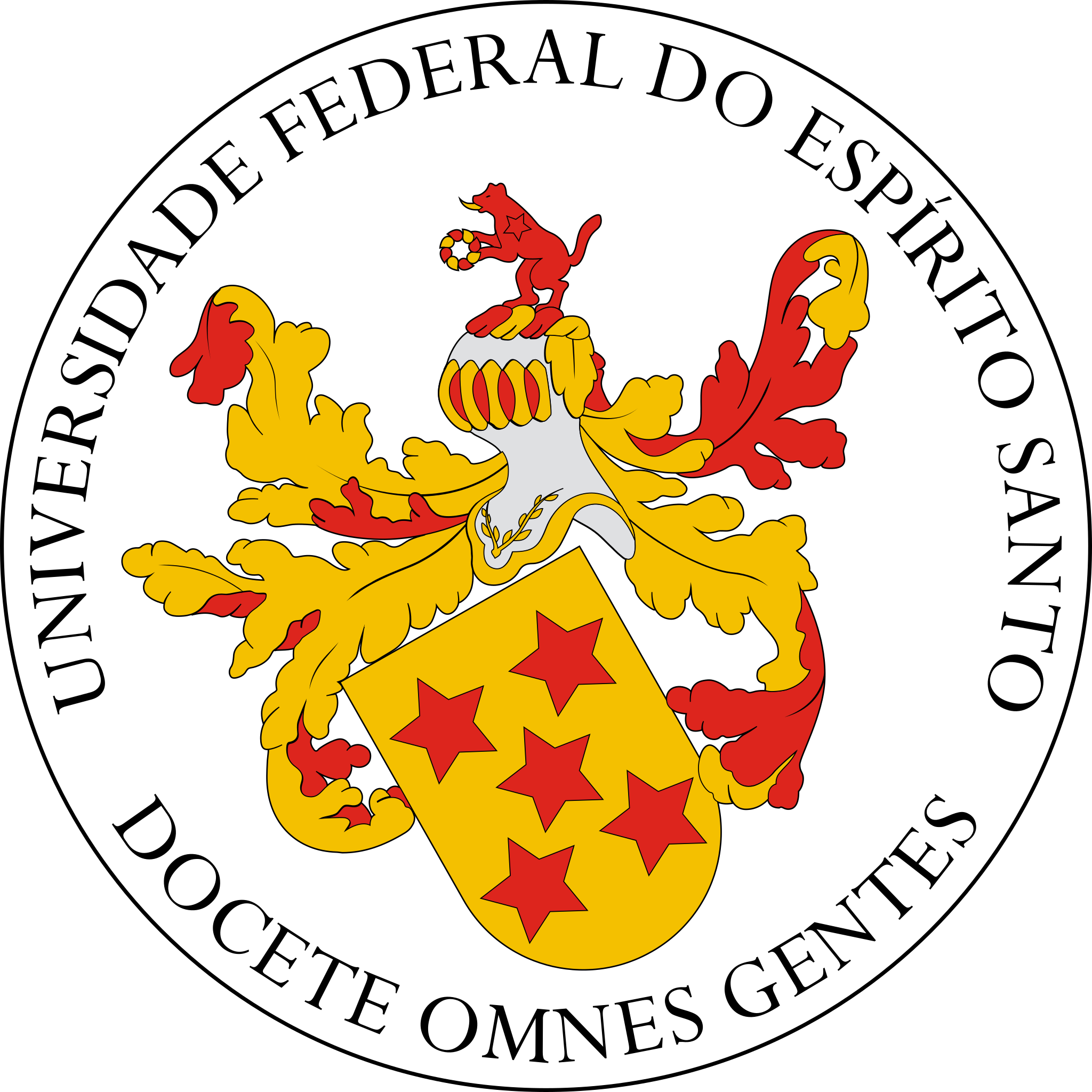 I Simposio Iberoamericano de Geografía y segregación socioespacial urbana
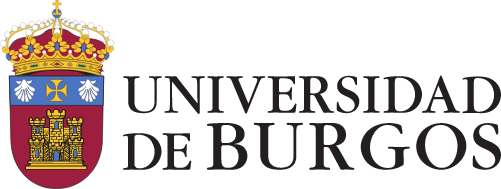 Burgos, 20 y 21 de junio de 2023
Agregar información
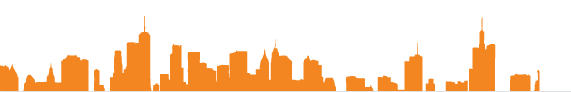 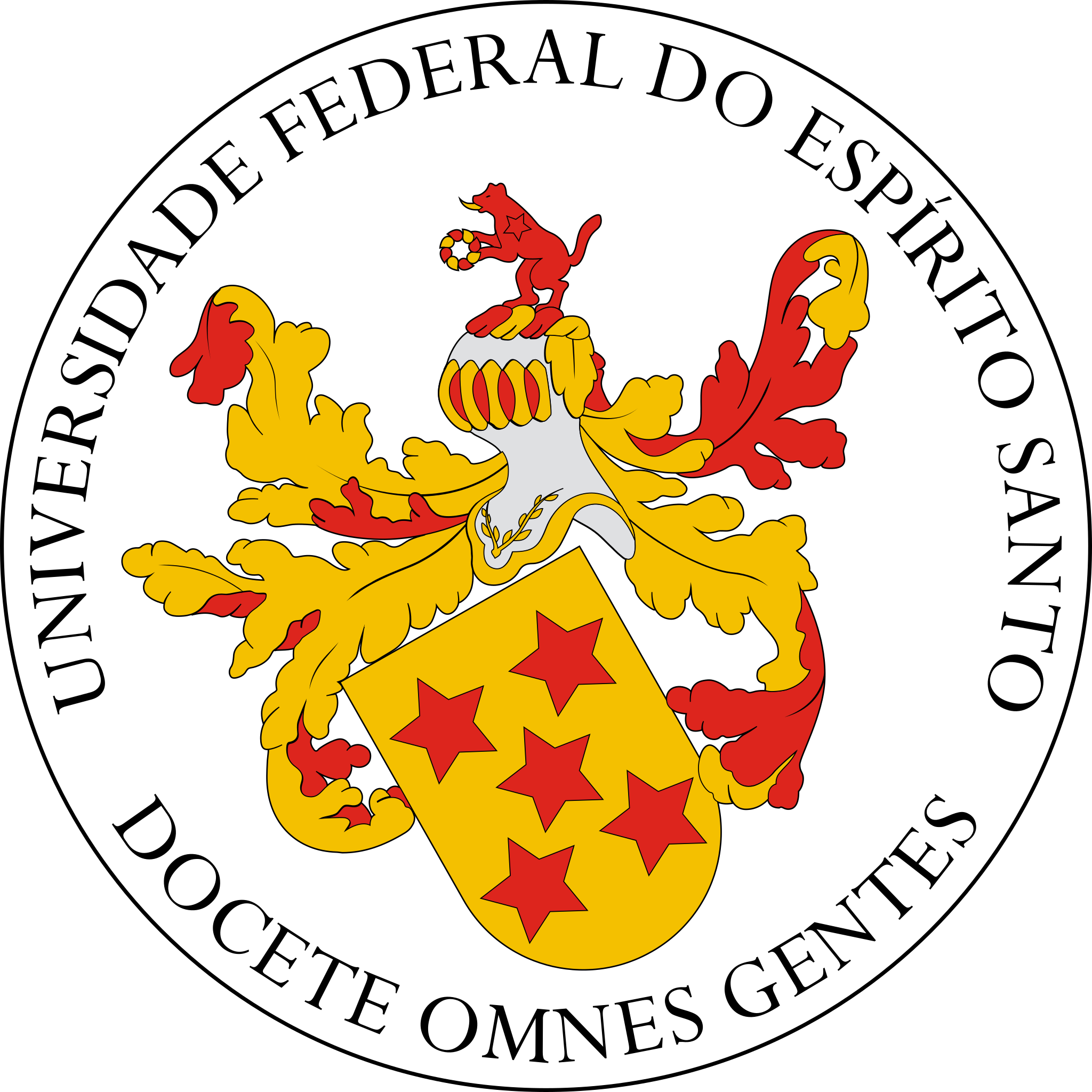 I Simposio Iberoamericano de Geografía y segregación socioespacial urbana
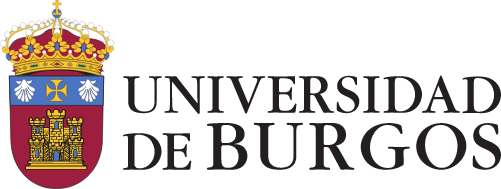 Burgos, 20 y 21 de junio de 2023
Agregar información
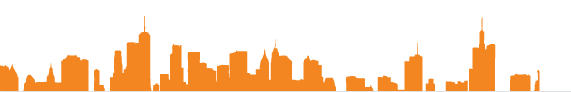